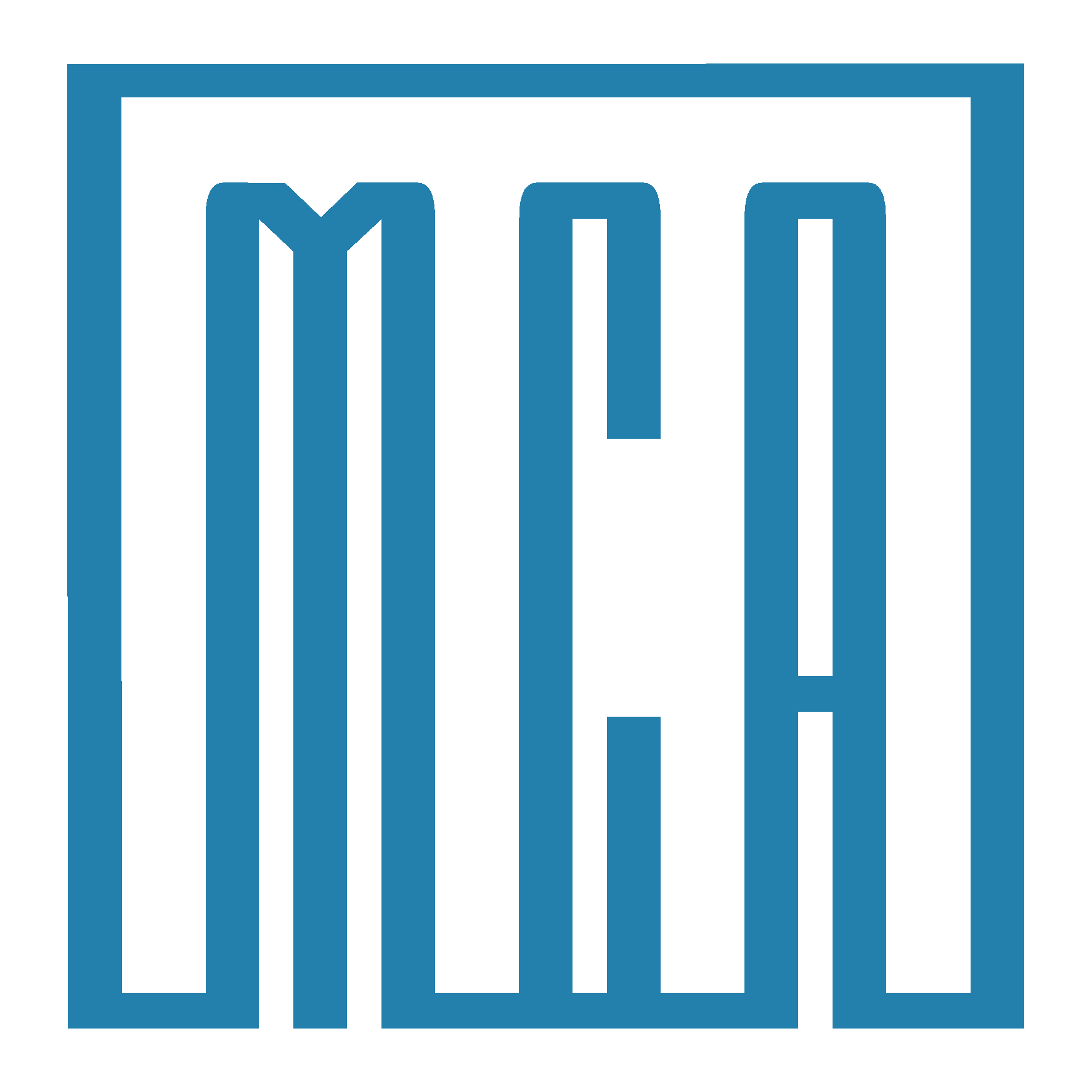 КАФЕДРА МИКРОПРОЦЕССОРНЫХ СРЕДСТВ АВТОМАТИЗАЦИИ
Пермский национальный исследовательский политехнический университетКафедра микропроцессорных средств автоматизацииНаправление подготовки: 13.03.02 Электроэнергетика и электротехникаПрофиль подготовки: ЭлектроснабжениеДИПЛОМНЫЙ ПРОЕКТна тему: Реконструкция подстанции «Гежская»				Выполнил студент гр. ЭС-15-1б			  Иванов Иван Иванович				    Руководитель:  доцент каф. МСА				        Ромодин Александр ВячеславовичПермь 2018
1
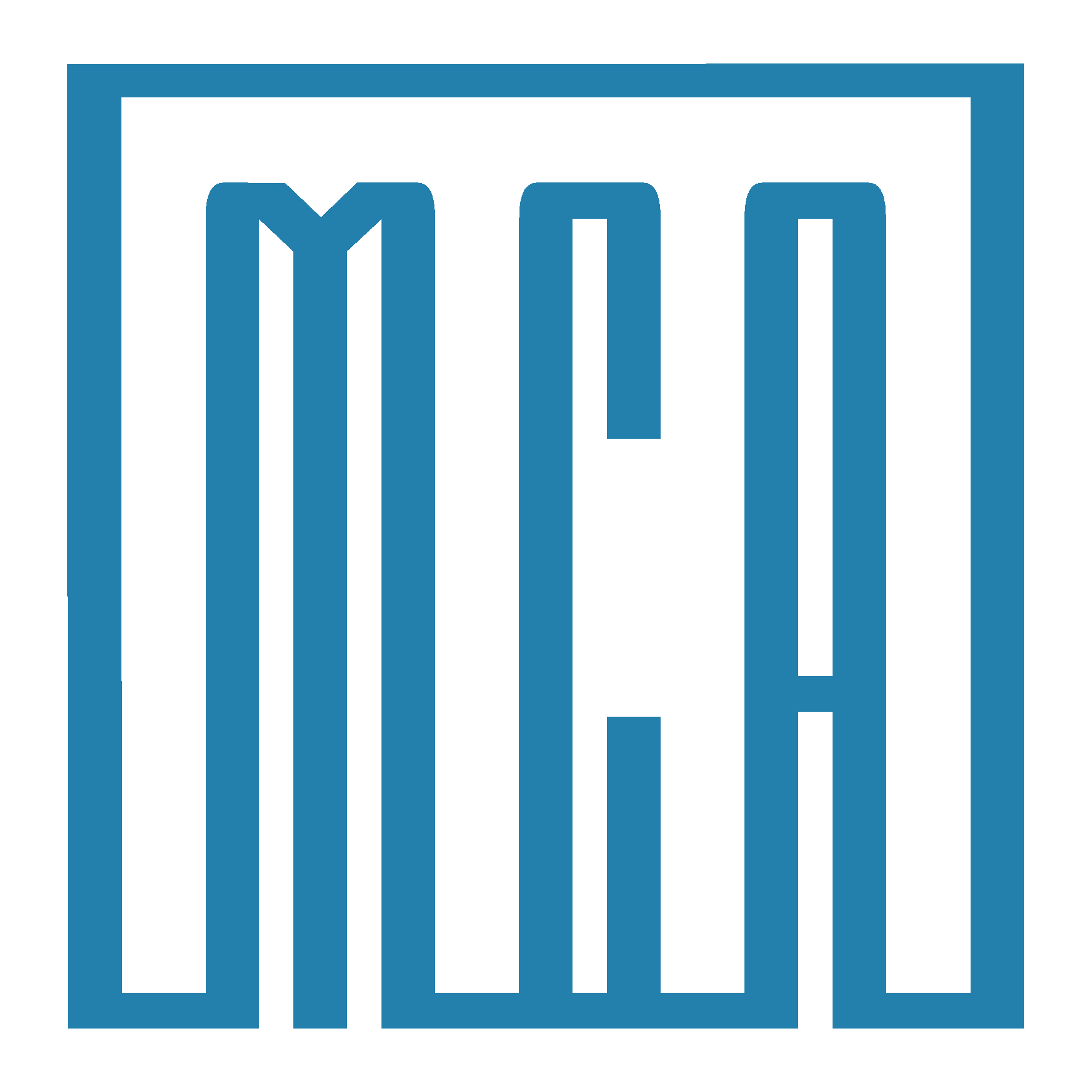 КАФЕДРА МИКРОПРОЦЕССОРНЫХ СРЕДСТВ АВТОМАТИЗАЦИИ
ОБЪЕКТ ИССЛЕДОВАНИЯ (ПРОЕКТИРОВАНИЯ, РЕКОНСТРУКЦИИ И Т.Д.)1-2 слайдаКраткая характеристика:Описание проблематики и её актуальность:
2
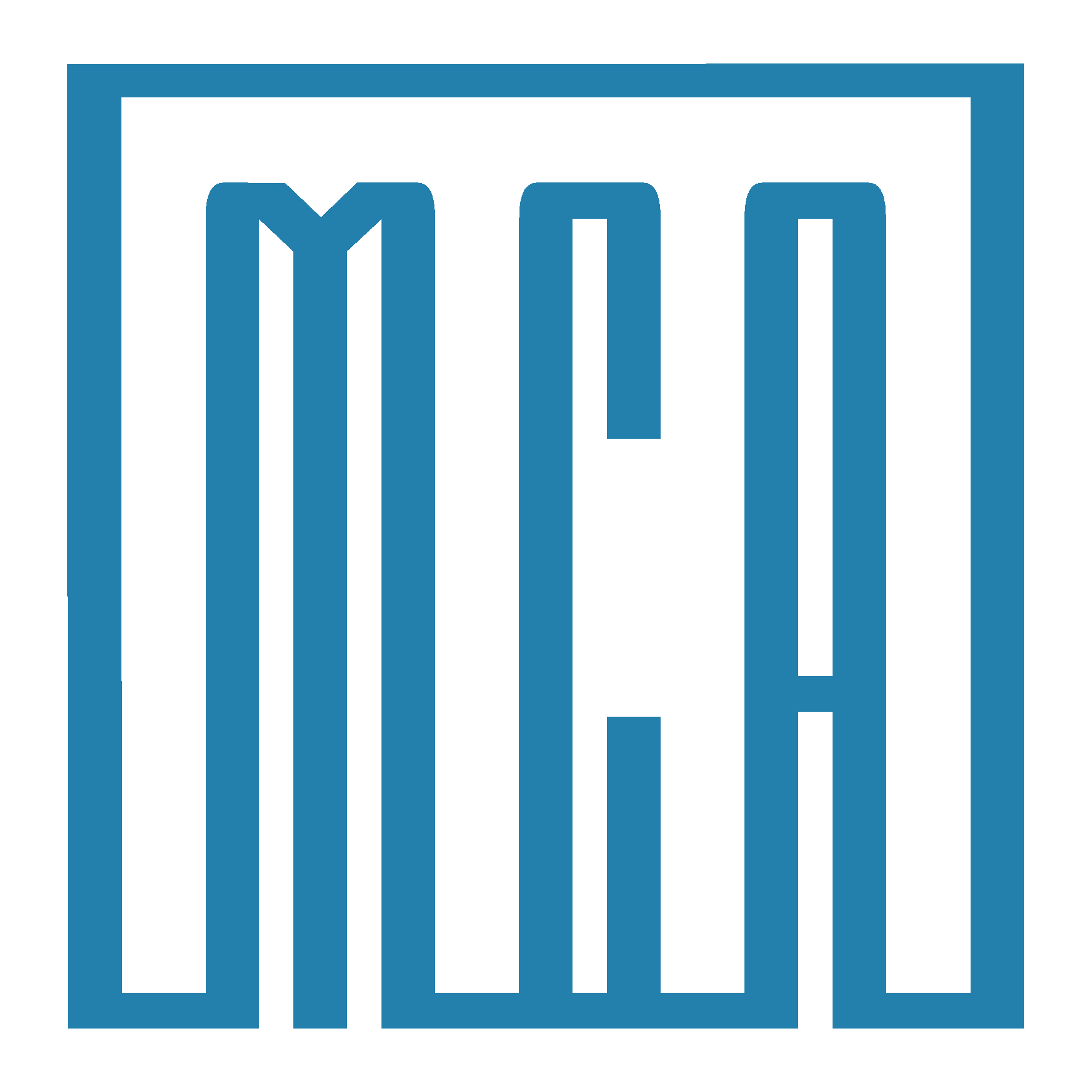 КАФЕДРА МИКРОПРОЦЕССОРНЫХ СРЕДСТВ АВТОМАТИЗАЦИИ
ЦЕЛИ И ЗАДАЧИ:1 слайдЦель работы:Задачи:
3
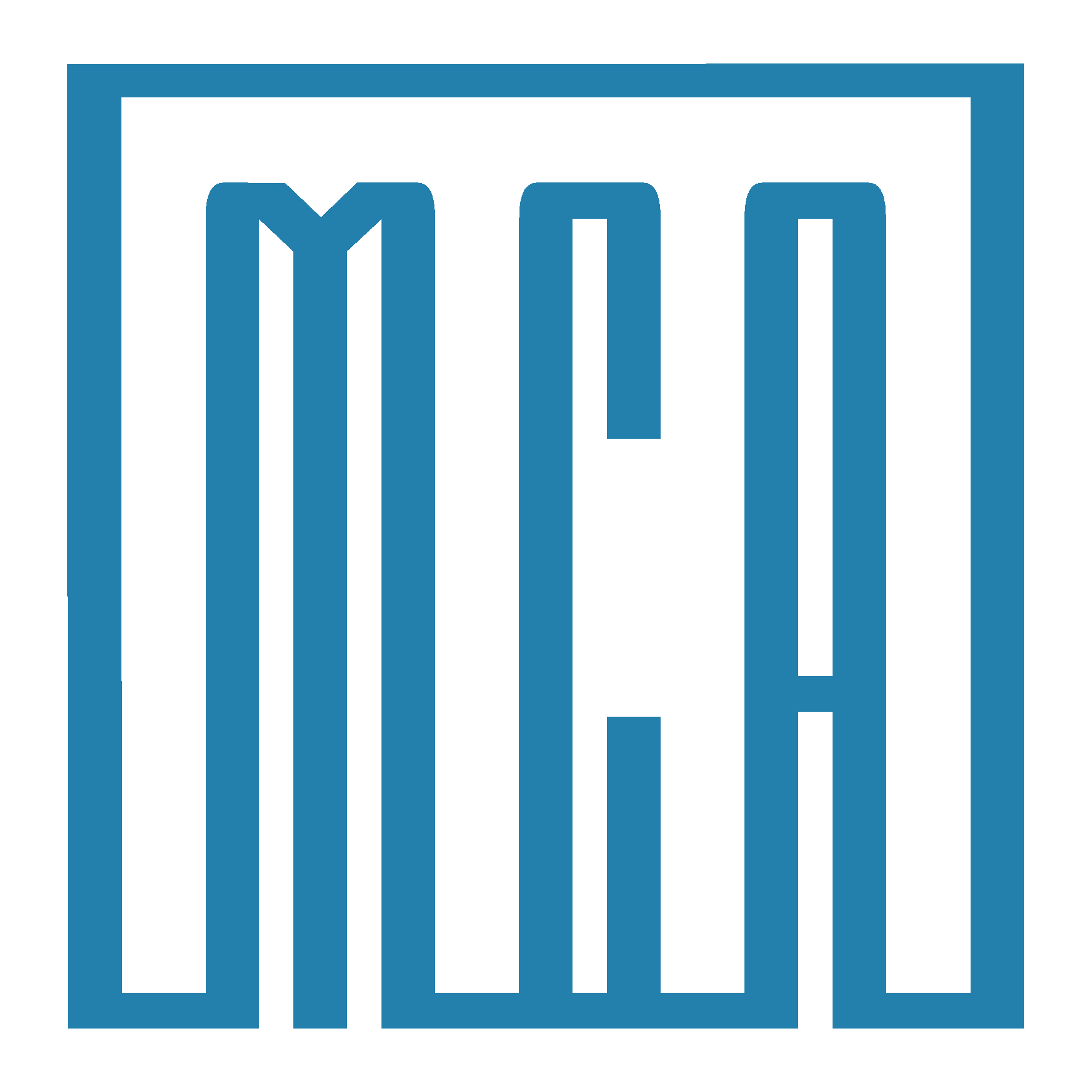 КАФЕДРА МИКРОПРОЦЕССОРНЫХ СРЕДСТВ АВТОМАТИЗАЦИИ
СЛАЙДЫ, ПОЯСНЯЮЩИЕ ОСНОВНЫЕ РЕЗУЛЬТАТЫ ПРОДЕЛАННОЙ РАБОТЫ ПО КАЖДОМУ ЭТАПУ РАБОТЫ / РАЗДЕЛУ ДИПЛОМНОГО ПРОЕКТА:9-10 слайдов
4
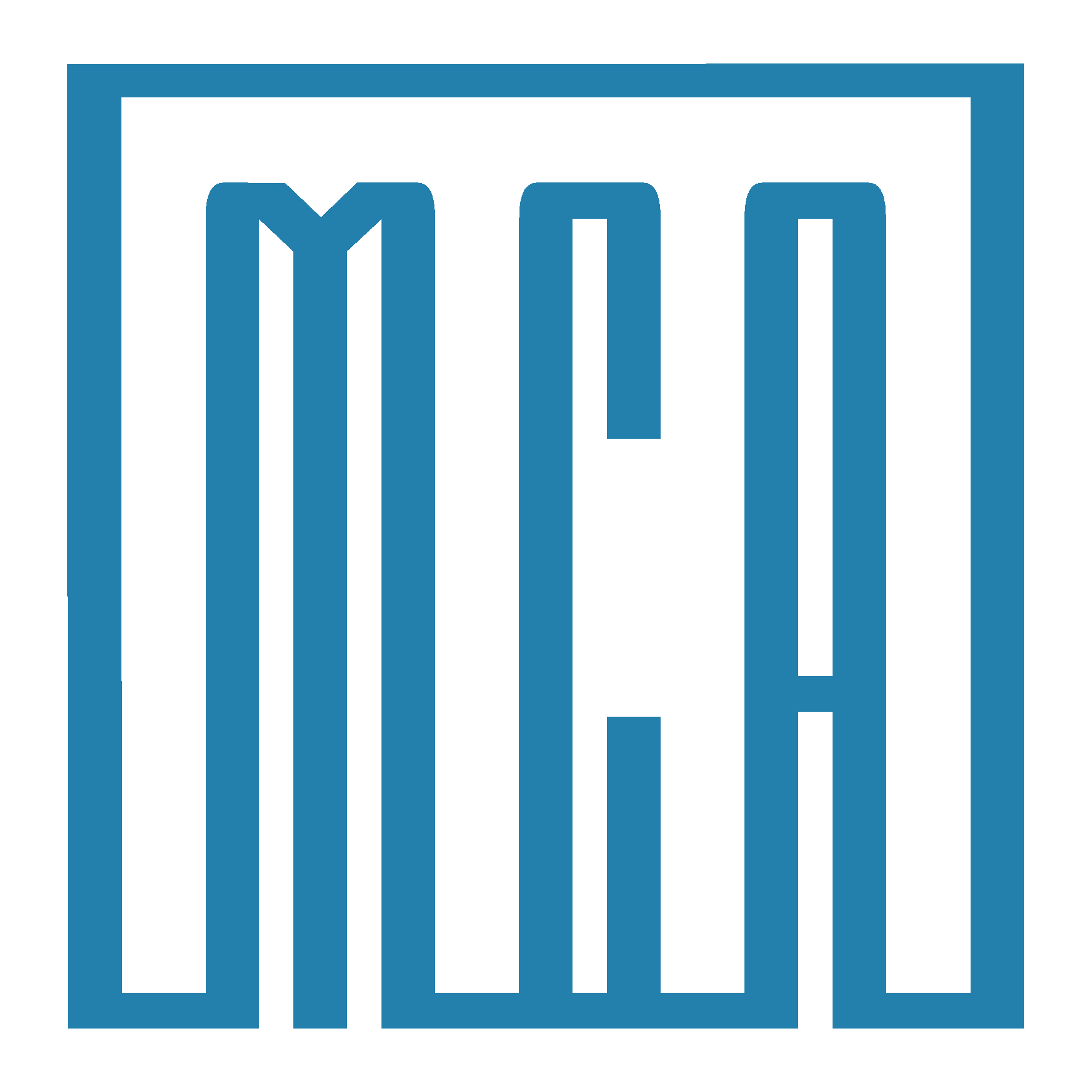 КАФЕДРА МИКРОПРОЦЕССОРНЫХ СРЕДСТВ АВТОМАТИЗАЦИИ
ОСНОВНЫЕ ВЫВОДЫ / РЕЗУЛЬТАТЫ ВЫПОЛНЕННОЙ РАБОТЫ:1 слайд
5
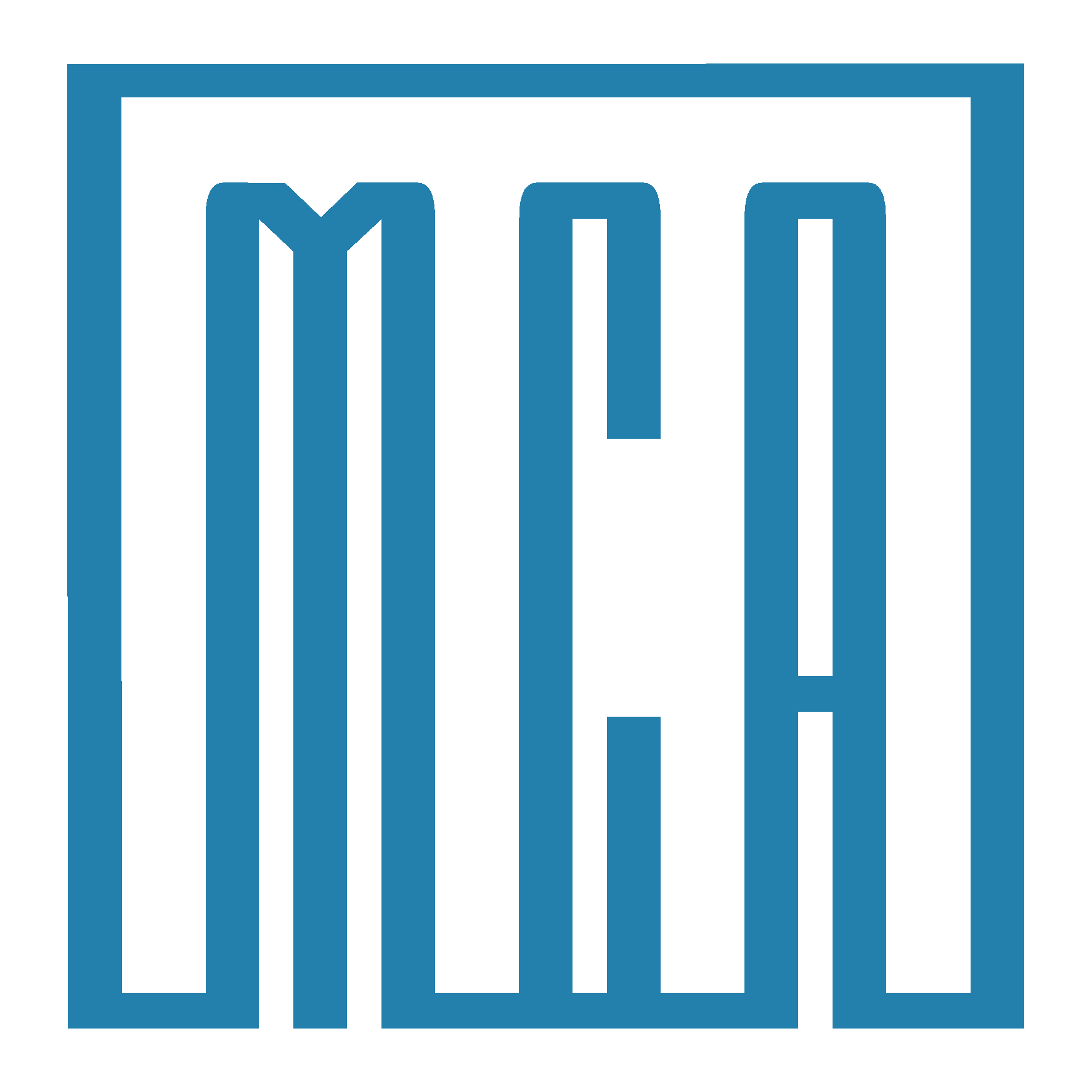 КАФЕДРА МИКРОПРОЦЕССОРНЫХ СРЕДСТВ АВТОМАТИЗАЦИИ
ДОСТИЖЕНИЯ ПО ТЕМАТИКЕ ДИПЛОМНОГО ПРОЕКТА:1 слайдОпубликованные статьи:Выступления на конференциях и участие в конкурсах:Отчет о работе студента в составе СКБ, утвержденный на заседании кафедры:
6
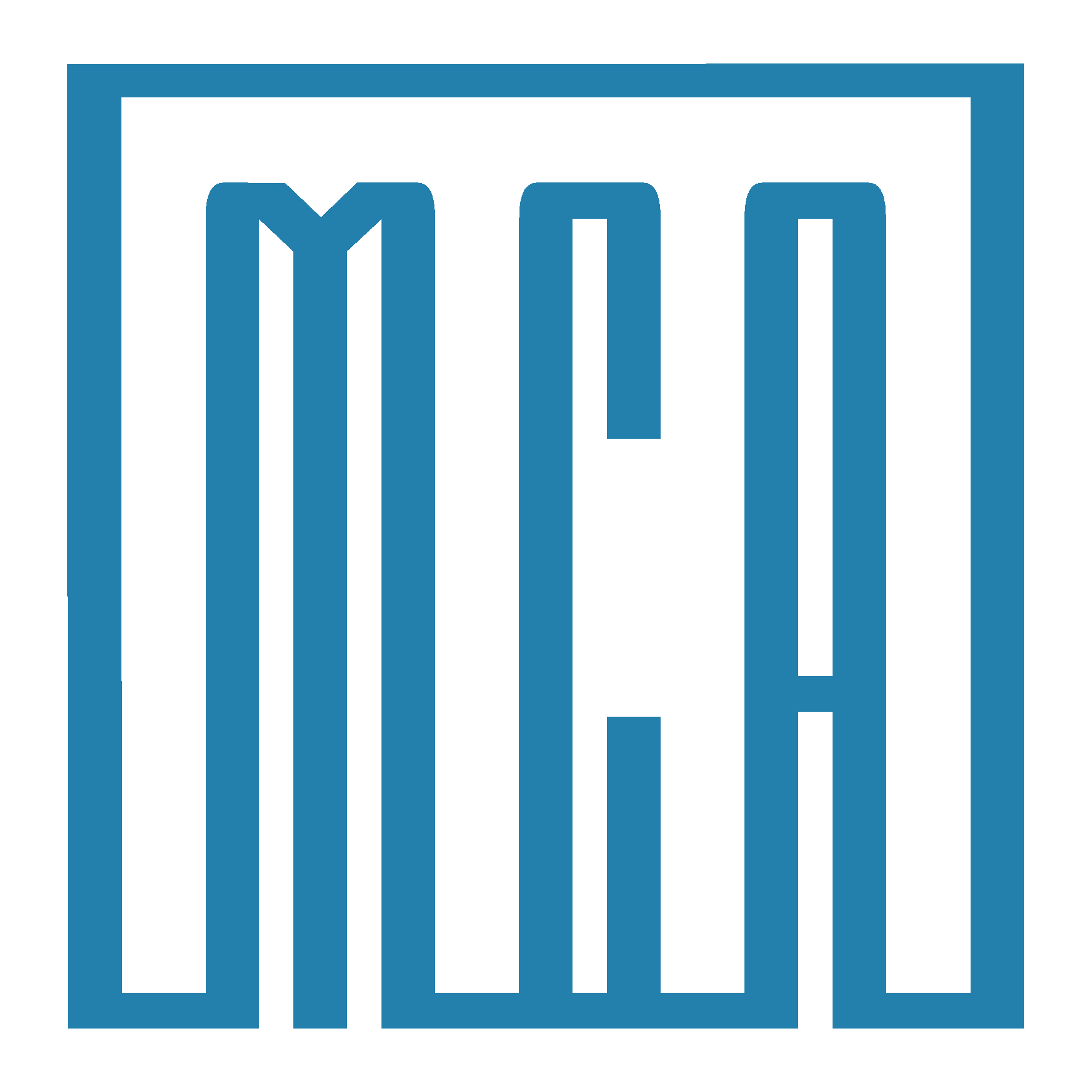 КАФЕДРА МИКРОПРОЦЕССОРНЫХ СРЕДСТВ АВТОМАТИЗАЦИИ
ТРЕБОВАНИЯ К ПРЕЗЕНТАЦИИ:1. Стандартное оформление:- белый фон, черный текст;- размер шрифта 18-24, рекомендуется 20;- без анимации;- «читаемые» графики, рисунки и схемы;- нумерация слайдов.2. Общий объем презентации 10-15 слайдов.3. Время доклада не более 10 минут.4. К защите допускаются презентации, утвержденные руководителем ВКР.5. Наличие обязательных разделов (обязательно наличие минимум одного раздела):- Упрощенное ТЭО;- Цифровая модель, спецификация;- Анализ цифровых протоколов;- Безопасность жизнедеятельности (для студентов ЭС и АЭП).
7